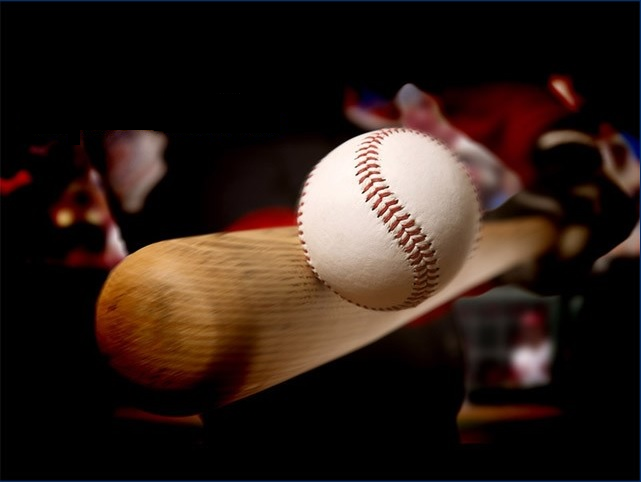 “Wear It” Protective Vest
Team Members:
Kyler Hast ME
Kyle Meredith ME
Ryne Wickery ME
Garth Fletcher IE
Maria Miro IE
Cecilia Wong IE
Sponsored by: Mr. Gavin Boone
ME Advisor: Dr. Kamal Amin
IE Advisor: Dr. David Olawale
October 22, 2013
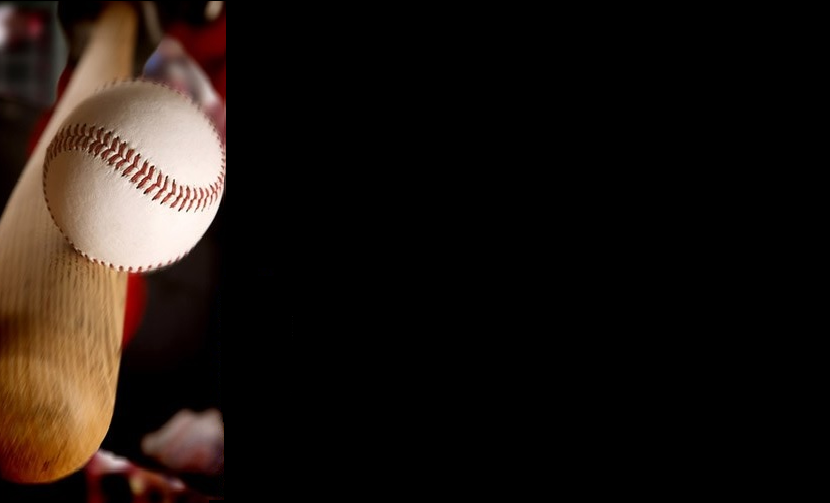 Project Scope
Create a vest prototype that protects the players from being injured by the baseball when batting.
 
The vest will cover the entire back of the player as well as the ribs, and neck part unprotected by the helmet.
Cecilia Wong IE
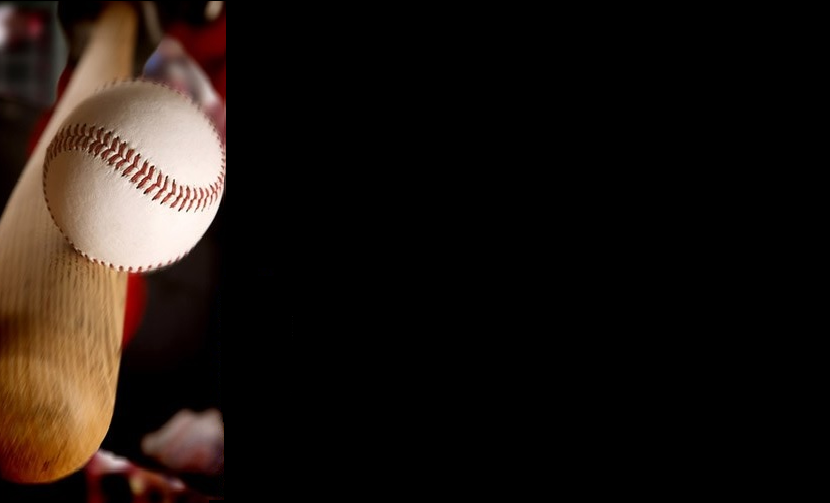 Objectives
Analyze materials.

Determine the ideal material.

C.   Analyze designs to determine best choice    
       for protective vest.

D.   Choose design.

E.    Construct / Test / Analyze a prototype.
Cecilia Wong IE
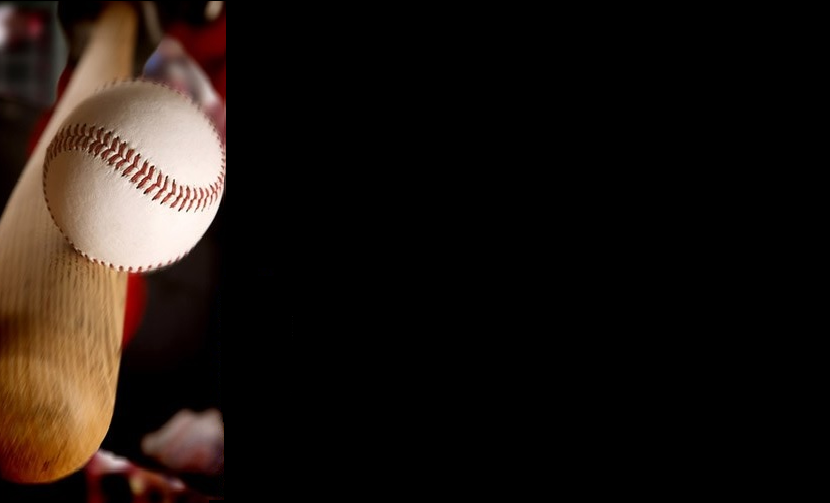 Background
The inspiration for this design arose from Mr. Gavin Boone seeing a player being struck in the back of the neck during a game.

 Mr. Boone recognized there was a need for a protective garment that would protect the neck and other vital areas. 

The protective vest will have all the necessary elements for a sports garment; safe, lightweight, comfortable, stylish.
Kyle Meredith ME
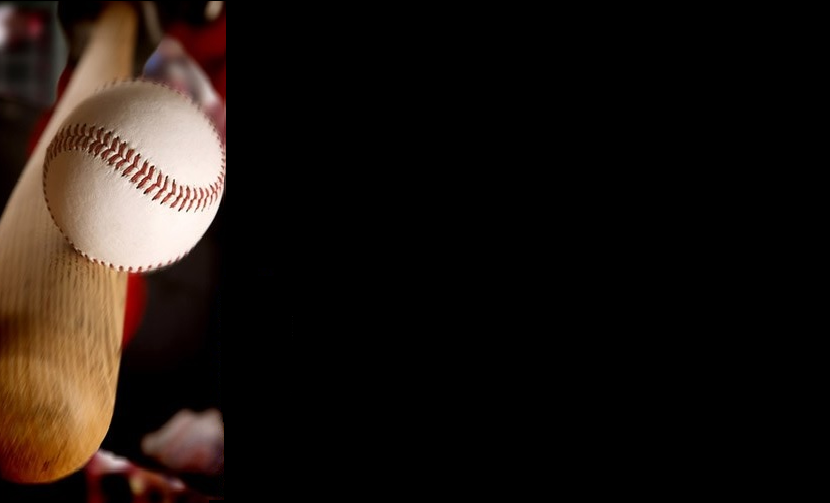 Design Concept 1
Ryne Wickery ME
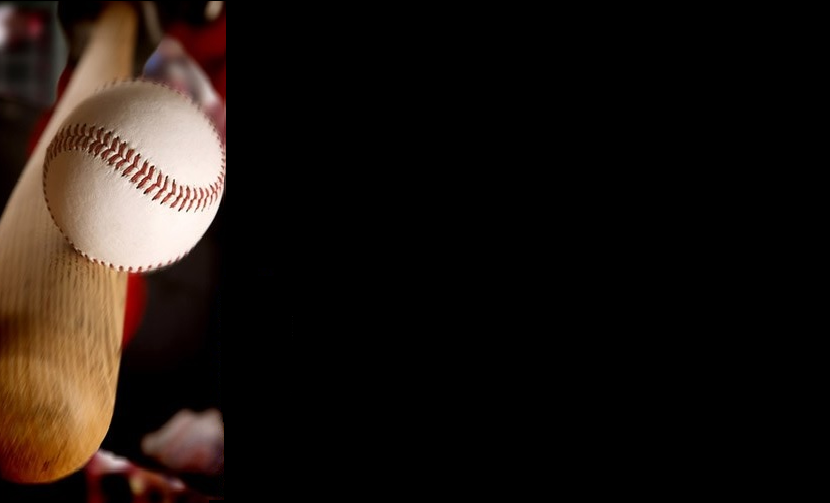 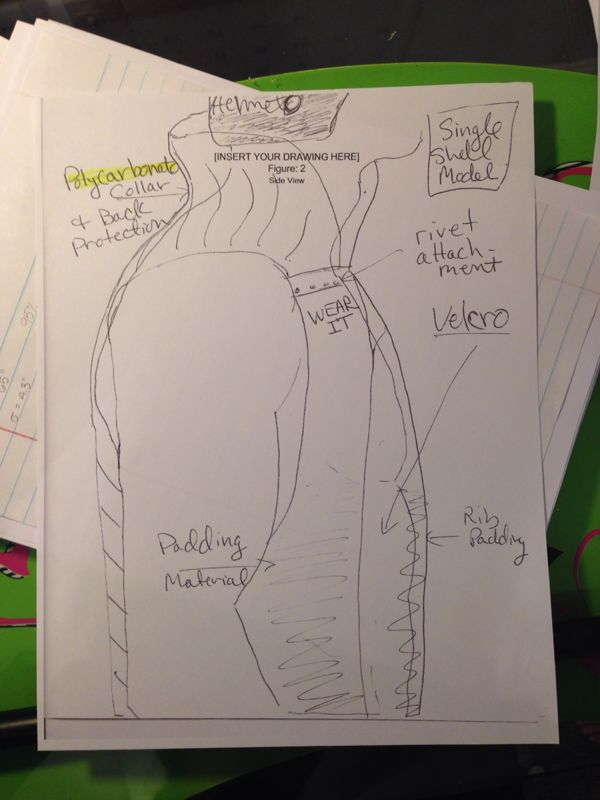 Ryne Wickery ME
Design Concept 2
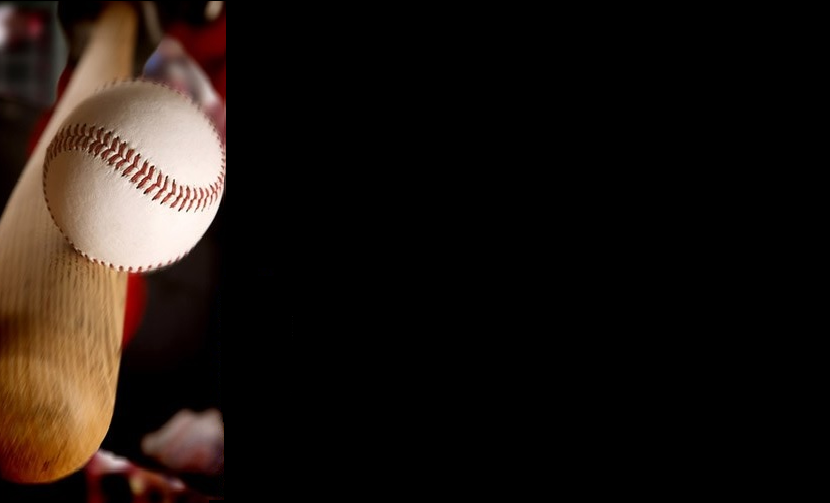 Kyler Hast ME
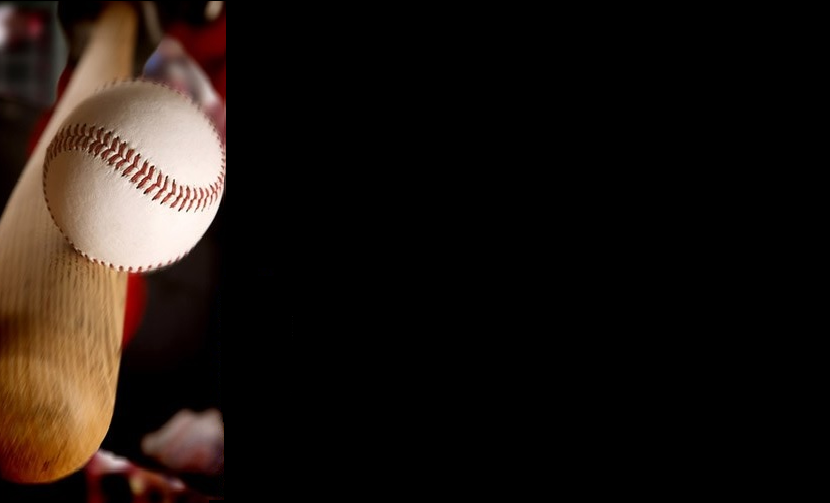 Kyler Hast ME
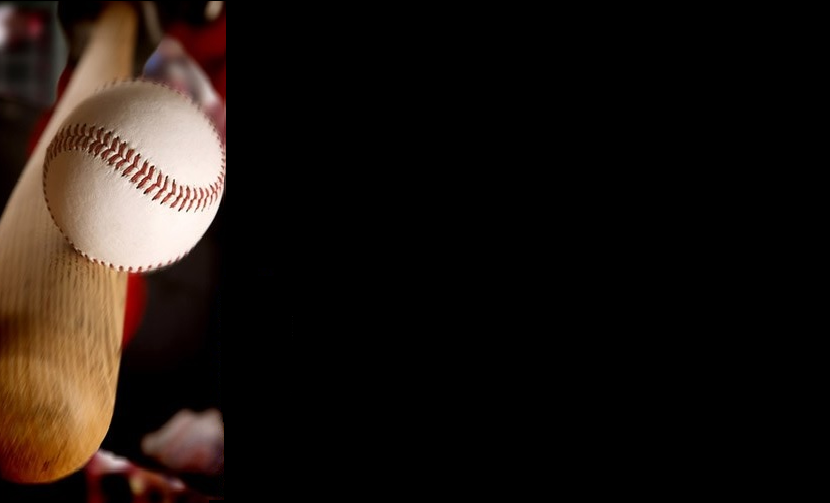 Design Concept 3
Garth Fletcher IE
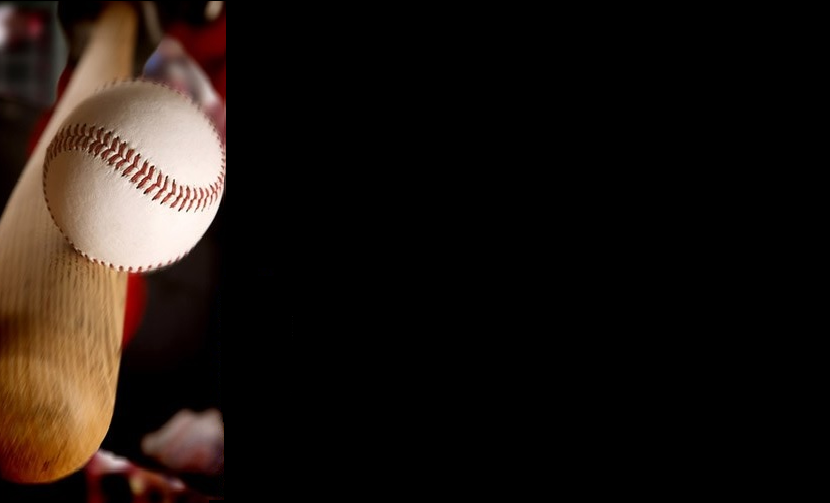 Garth Fletcher IE
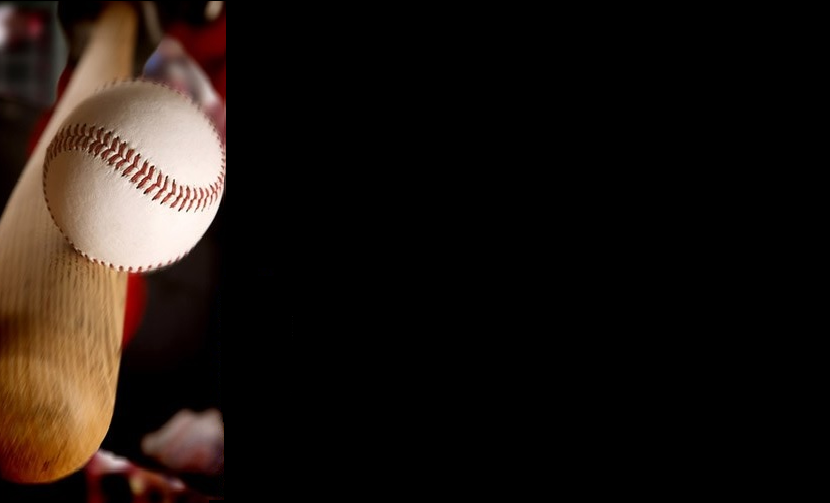 Materials
Ryne Wickery ME
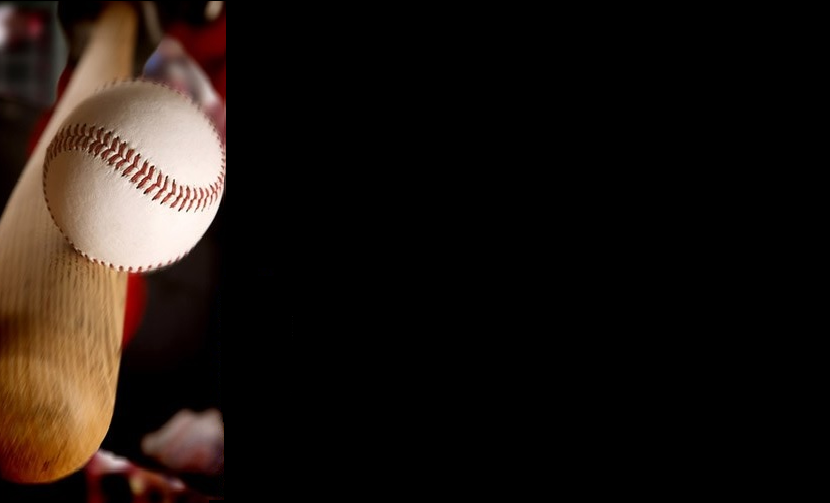 Challenges/Risks
Must ensure that vest will prevent the impact of baseball from doing extensive damage

Determining what constitutes “extensive” damage

Vest must allow batter to retain the originally ability to bat
Kyler Hast ME
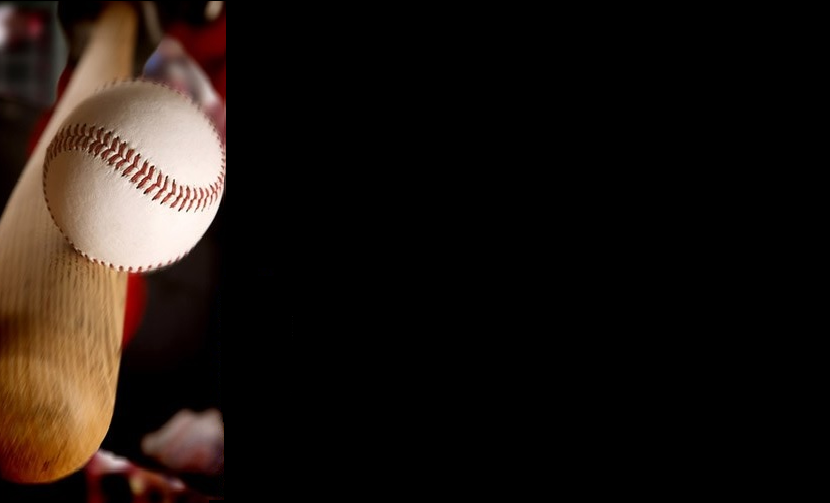 Challenges/Risks
Runner must retain the ability to run the bases and slide

Numbers must be visible, but are located in an area that is covered by the vest

Vest should be able to be put on and removed quickly
Kyler Hast ME
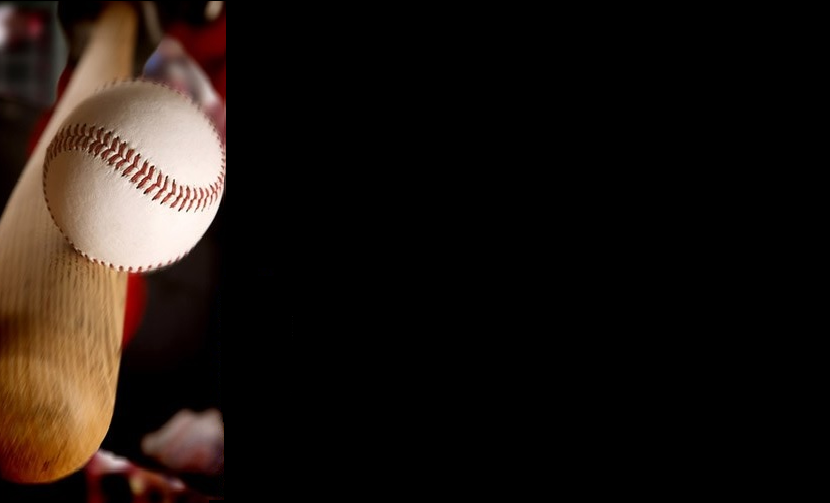 Selection Criteria
Cost efficient.

Material combination.

Safety requirement.

Good quality.

Does not hinder player performance.

Extra features provided.
Garth Fletcher IE
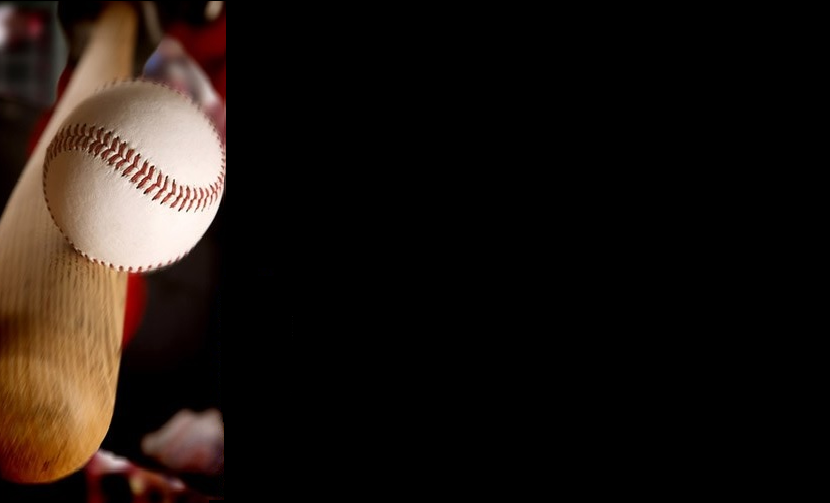 House of Quality
Cecilia Wong IE
Future Plans
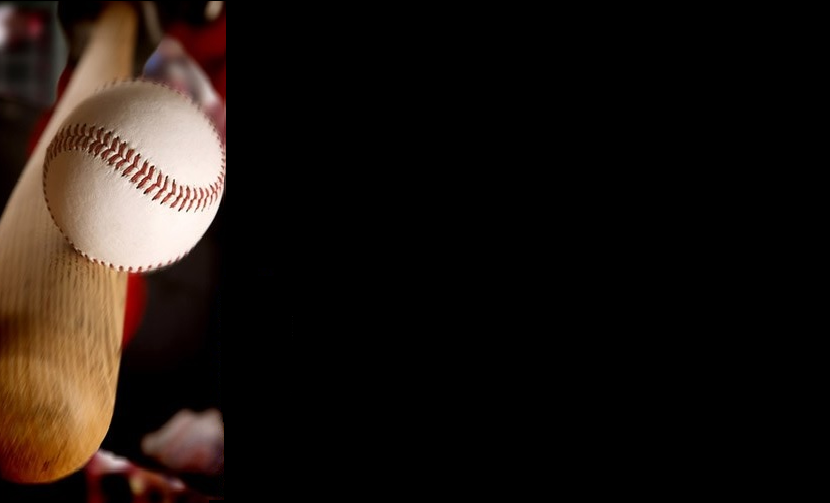 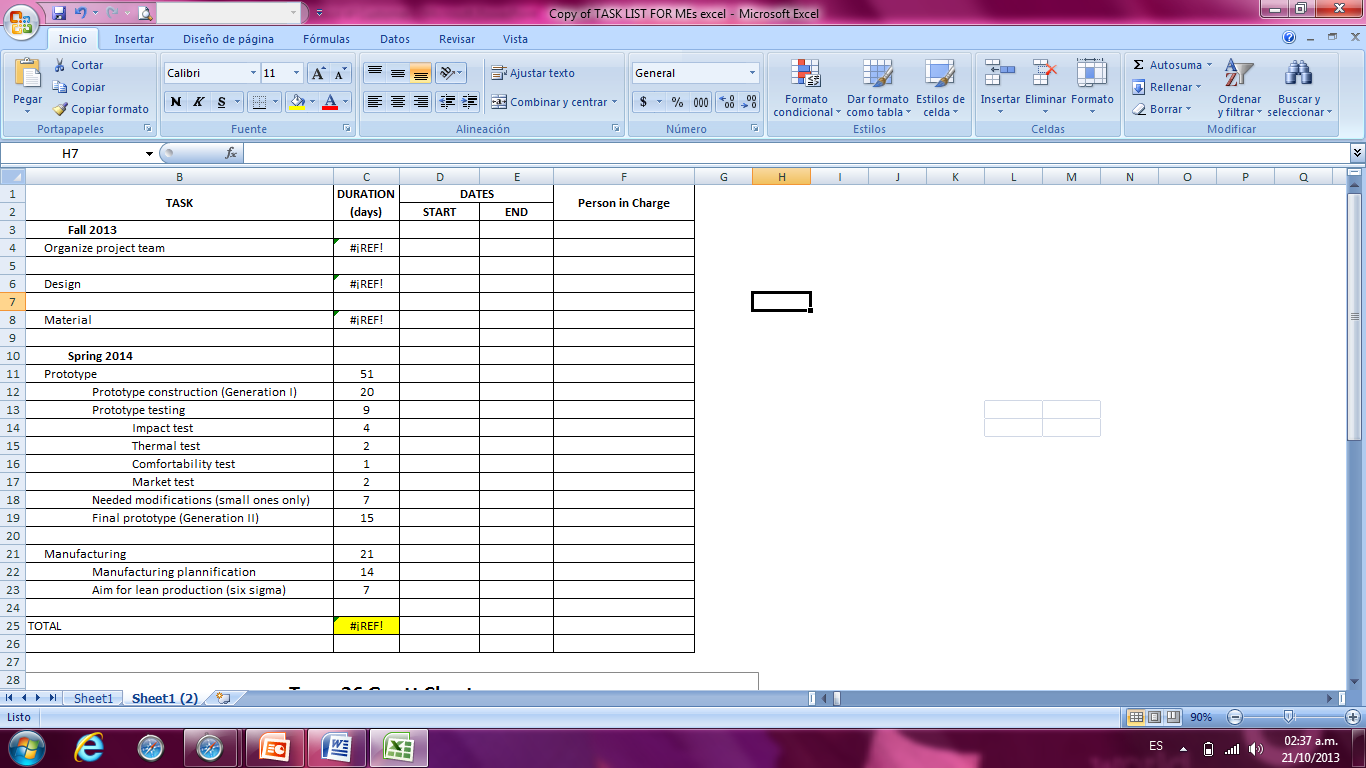 Maria Cristina Miro IE
Gantt Chart
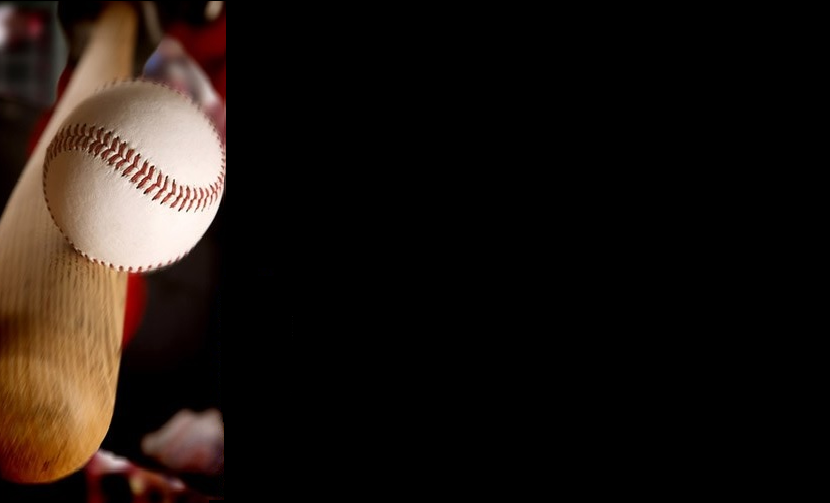 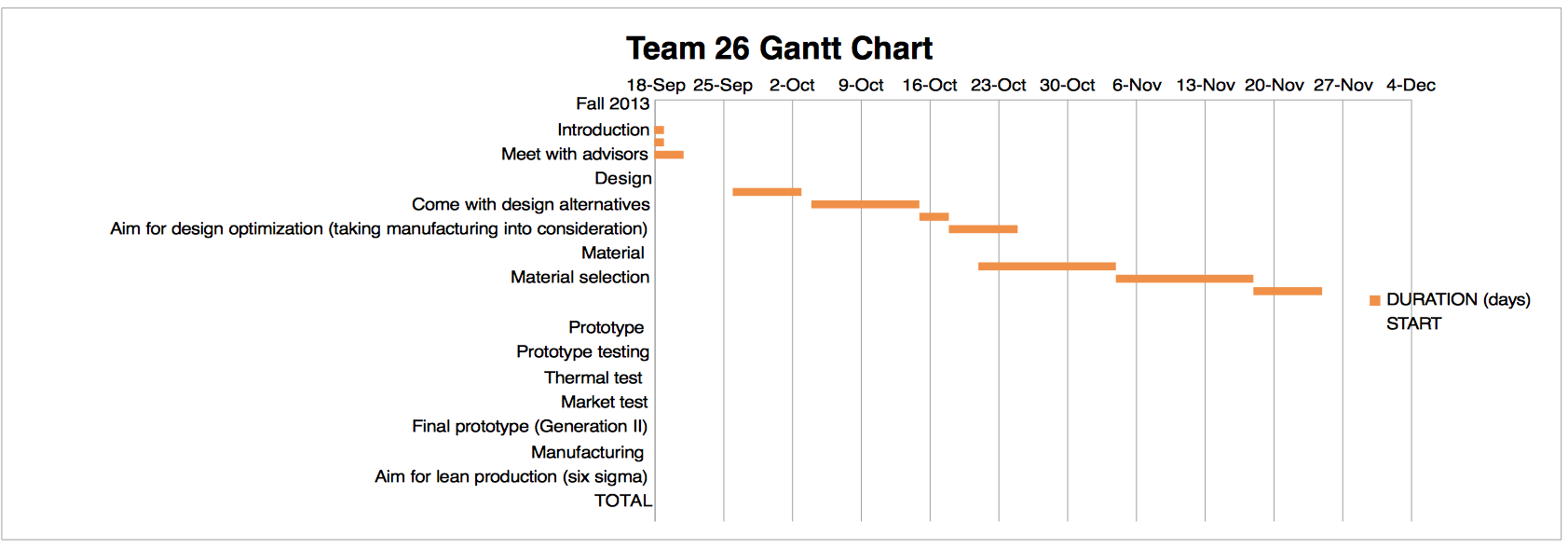 Maria Cristina Miro IE
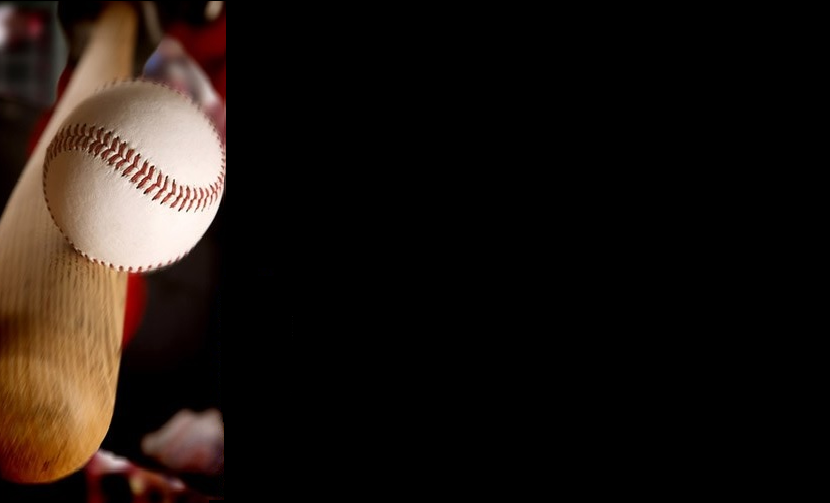 Final Summary
Discussed current problem and scope of project.

Went over multiple design options for our vest.

Introduced possible materials to use for our vest

In The Coming Weeks:
Finalize Material Selection
Acquire Test Samples of Materials to Analyze
Start Developing Prototype
Kyle Meredith ME
Kyle Meredith ME
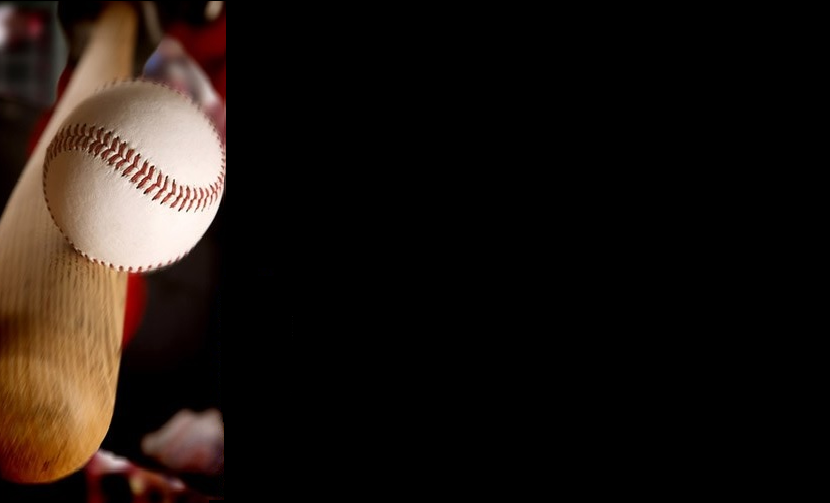 Questions?
Kyle Meredith ME